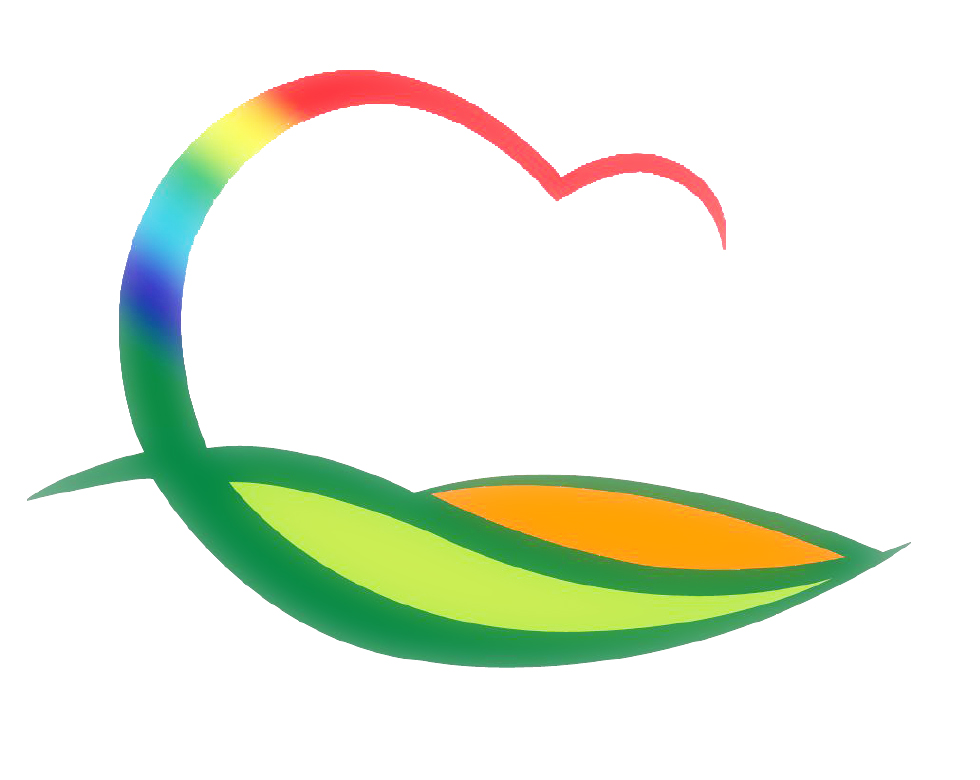 도 시 건 축 과
3-1.  계산리(영동경찰서~농협중앙회) 군계획도로
         인도정비공사 추진 
110백만원 / 보도블럭 설치 2,369 ㎡
3-2. 소규모 지역개발사업 추진
100백만원
상고자리(담안동) 마을안길 재포장공사 외 2건 집행
3-3. 다목적광장 및 쉼터 보수 집행
60백만원
용산면 백자전리 665-15번지 (족구장 : 인조잔디)